Inline XBRL
Hands on-tilaisuus 25.3.2020, Elina Koskentalo, XBRL Suomi
Mitä on XBRL, inline XBRL ja XHTML
XBRL (eXtensible Business Reporting Language): on XML-pohjainen merkintäkieli
XHTML (eXtensible Hypertext Markup Language): HTML:stä kehitetty verkkosivujen merkintäkieli, joka täyttää XML:n muotovaatimukset.
Inline XBRL: on laajennus XBRL 2.1 pohjastandardiin, joka mahdollistaa raportoitavien tietojen esittämisen (X)HTML-muodossa (XML:n sijaan)
2
XBRL – metatiedon ilmaisuvoima
“KPL §3 2”
(Reference linkbase)
“Liikevaihto”, “Net turnover”
(Label linkbase)
<NetTurnover>
(XML skeema)
“Ensimmäinen rivi tuloslaskelmassa”
(Presentation / table linkbase)
“Liittyy Toimialaluokitus-dimensio (data kuutiossa)”
 (Definition linkbase)
“$Liikevaihto-$Hankinnan ja valmistuksen kulut = $Bruttokate”
(Calculation / Formula linkbase)
XBRL-raportointi Suomessa
SBR-taksonomiaan pohjautuvat
Inline XBRL-raportointi PRH:lle
Osakeyhtiöiden tilinpäätösraportointi 
Säätiöiden tilinpäätöskokeilu meneillään
XBRL-raportointi kunnille ja niiden liikelaitoksille Kuntatalouden tietopalvelussa
XBRL-raportointi pankeille ja vakuutuslaitoksille (Finanssivalvonta)
inline XBRL tilinpäätösraportointi listayhtiöille (ESEF) 2021
Listattujen yritysten (Oyj) raportointi
ESMA:n (European Securities and Markets Authority) mandaatti kaikille EU:n alueella toimiville listayhtiöille 
ESEF (European Single Electronic Format)
Tavoitteet
Harmonisoida talousraportointia 
Parantaa tiedon vertailukelposuutta
Parantaa rahoitusmarkkinoille annettavan tiedon laatua 
2020 päättyviltä tilikausilta kaikki tilinpäätökset inline XBRL muodossa (IFRS-taksonomia) 
Raportit toimitetaan ensisijaisesti Pörssiin (Nasdaq). Raportointia valvoo Finanssivalvonta
iXBRL – sekä ihmissilmin että kone-luettava
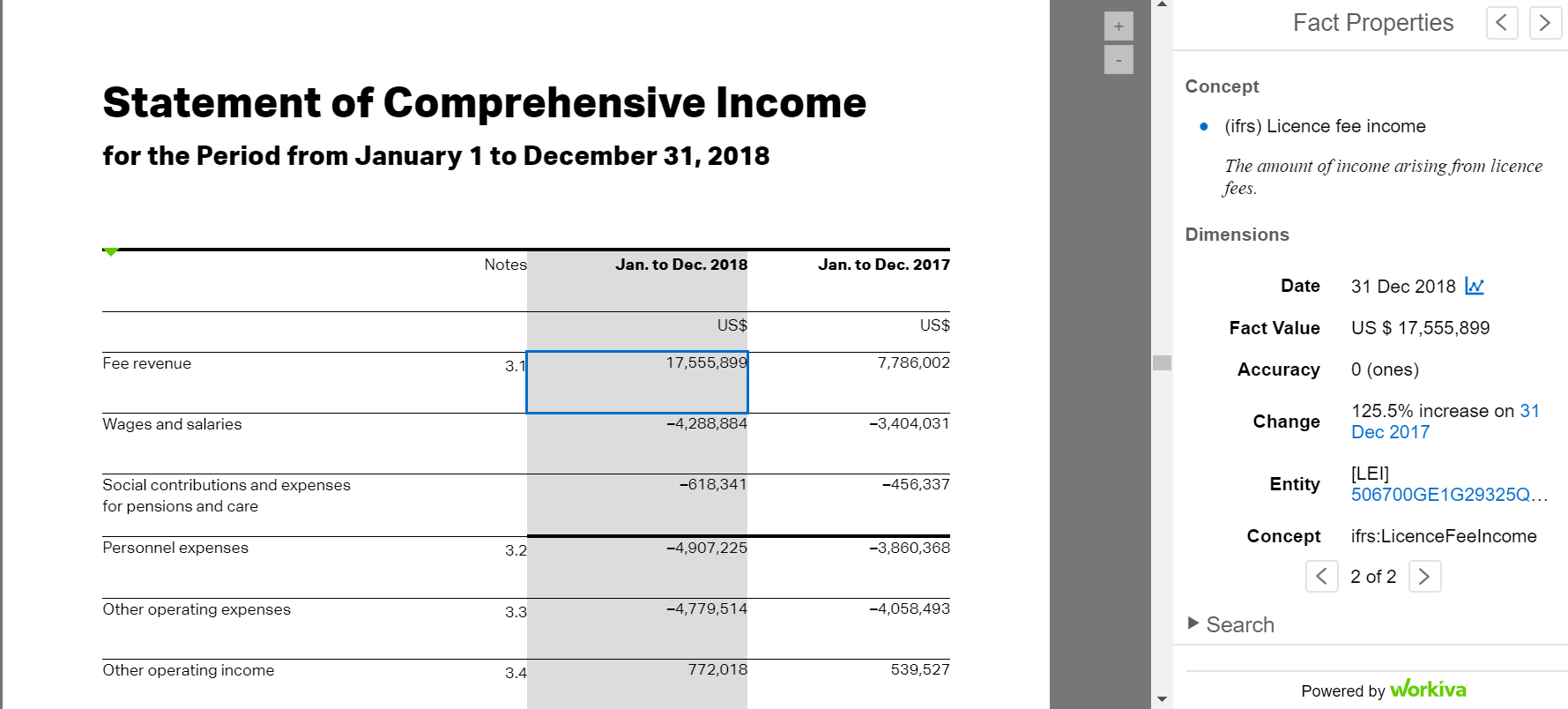 https://www.gleif.org/assets/components/xbrl-viewer/gleif-annual-report-2018-viewer.signed.signed.signed.signed.xhtml#f-ixv-0
24.9..2019
6
Inline XBRL – tekstieditorissa
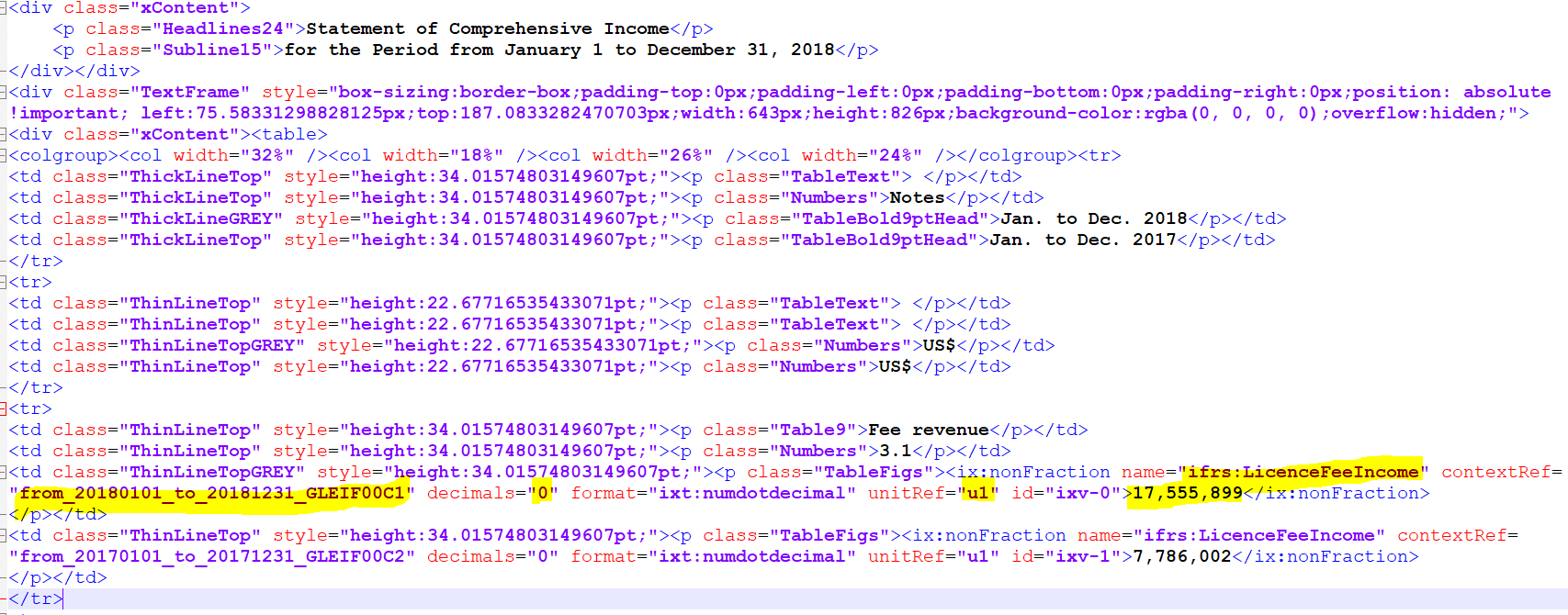 24.9..2019
7
Taksonomiat
SBR-taksonomian julkaisupaketin sisältö
Taksonomiapaketti (zip)
Taksonomian tekniset tiedostot (skeemat ja linkbase-tiedostot
META-INF-hakemiston, jossa on esim. Kaikkien raportointikokonaisuuksien entrypoint-skeemojen sijainnit
DPM (data point model)-tietokanta
Taksonomian sisältö SQLite-tietokannassa. Lisää DPM:stä tästä. 
Peruselementtimääritykset-excel
Versiomuutokset
Readme-tiedosto
SBR-taksonomian osakeyhtiöiden tilinpäätöskokonaisuuden sisältö
Perustiedot
Yrityksen nimi, tilikausi, …
Tuloslaskelma
Asetuksen mukainen kaava, pienyrityksen- sekä mikroyrityksen kaava
Näistä erikseen vielä kululaji- ja toimintkokohtaiset
Tase
Asetuksen mukainen kaava, pienyrityksen- sekä mikroyrityksen kaava
Rahoituslaskelma
Suora- ja epäsuora menetelmä
Liitetiedot
Toistaiseksi kaikki liitetiedot annetaan tekstiblokkeina
Esim. “Liitetiedot henkilöstöstä ja toimielinten jäsenistä”
=”interoperable.finland.fi”
SBR-taksonomian yhteys Suomi.fi-määrityksiin
Taksonomian sisältö (DPM)
Suomi.fi alusta
Sanastot
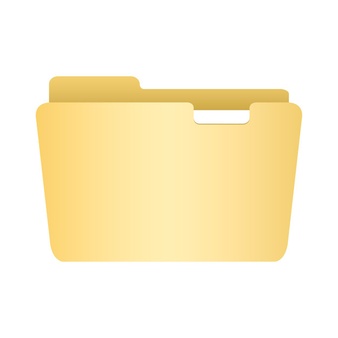 Koodistot
Yhteentoimi-vuusalusta (suomi.fi)
dictionary (sanasto)
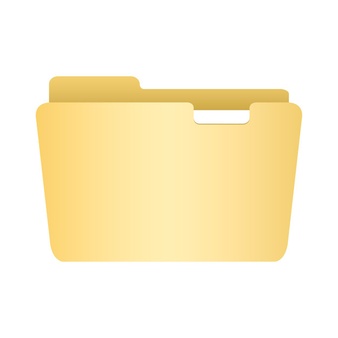 Tietomallit
frameworks 
(raportointikokonaisuudet)
[Speaker Notes: - The work for the Data Vocabularies has started in 2016, work for Controlled Vocabularies in early 2017 and the Reference Data in autumn 2017
- And together all this can be found online on the front page for interoperability, ”Interoperable Finland”

Lopuksi: And how are these connected?]
Kehityksen tueksi
Miten saan tilinpäätökset inline XBRL-muotoon?
Nykyisin: 
suurin osa taloushallinnon järjestelmistä tulostaa PDF-muodossa peruslaskelmat
Yritykset / kirjanpitäjät editoivat wordissä muuta tekstiä
Jatkossa: 
PDF-formaatin sijaan tallennetaan tiedot HTML-muodossa + järjestelmästä tulevat numeeriset tiedot (esim. “Aineelliset hyödykkeet”) XBRL-tägien sisälle
Muut “tägättävät” tiedot (esim. Liitetiedot) sekä tekstinä liitettävät tiedot (esim. Tilintarkastuskertomus) tulisi myös antaa samassa ohjelmassa, jotta iXBRL rakenne pysyy eheänä
Miten liitän tilintarkastuskertomuksen tilinpäätökseen?
Tilintarkastuskertomus liitetään normaaliin tapaan tekstinä tilinpäätöksen perään 
Tilintarkastuskertomusta ei toistaiseksi tarvitse sisällyttää rakenteisena
Esimerkkitiedosto tästä
Luonnos tilintarkastuskertomuksen taksonomiasta on julkaistu
Käyttöönottoa edistetään 
Tutustu määritykseen tästä
Mihin hyödynnän taksonomiaa?
visualisoimaan raportoitavan tiedon sisällön käyttäjälle ohjelmistossa
Tietokenttien määritykset
Tiedostojen validoinnissa (katso alempaa Arelle ohje)
Validoitavan dokumentin tulee viitata haluttuun raportointikokonaisuuden entrypoint skeemaan, esim:
<ix:references>      <link:schemaRef xlink:type="simple"  xlink:href="http://www.valtiokonttori.fi/fi/fr/xbrl/crr/fws/stp/kpl-2016-12/2019-11-06/mod/stp_gaap_ind.xsd"/>   </ix:references>
Mihin hyödynnän DPM-tietokantaa?
Sisältää saman sisällön kuin taksonomiakin, mutta helpommin hyödennyttävässä muodossa
Pystyy helposti jäljittämään yhden taulukon solun määrityksen takaisin koodistoista tuleviin kohdennuksiin
Ei voi käyttää sellaisenaan validoinnissa valmiissa työkaluissa
Mihin hyödynnän taksonomian excel-visualisointia ja RECEiX-työkalua?
Excel-visualisoinneista helpoin tapa ymmärtää 
mistä eri raportointikokonaisuudet sisältää
Mistä raportoitavien tietokenttien määritykset muodostuu (kohdistukset)
RECEiX-työkalulla
helposti esimerkkiaineistoja
Avoimen lähdekoodin (makro) hyödyntäminen omasa toteutuksessa
Taksonomian visualisointi excelit - tulkinta
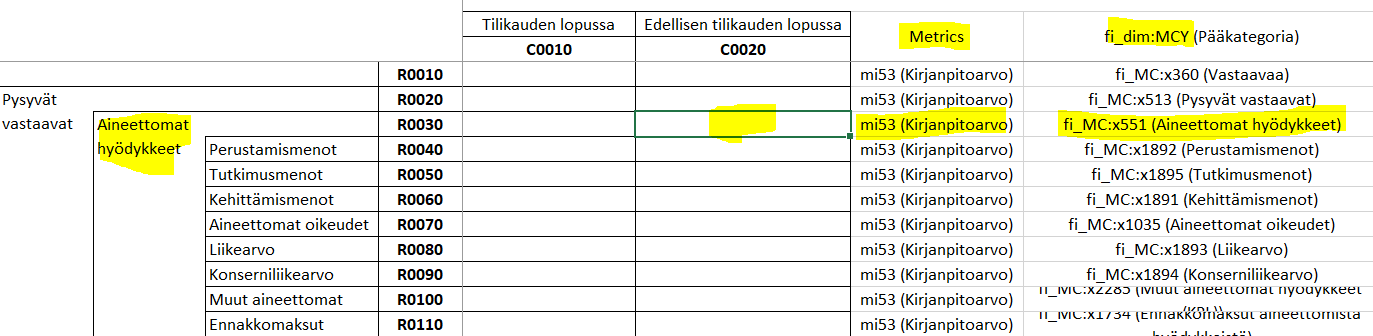 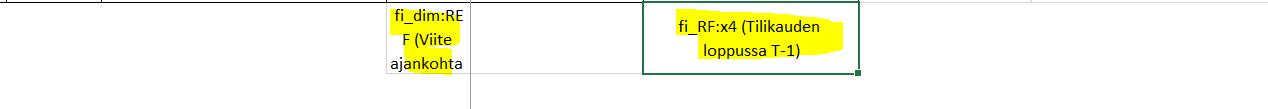 Ajankohdan kohdiste: tilikauden lopussa T-1 (=edellisen tk:n lopussa) (RF-koodiston jäsen ‘x4’
kirjanpidon koodi: Aineettomat hyödykkeet (MC-koodiston jäsen ‘x551’
Mittari: kirjanpitoarvo (metrics-koodiston jäsen ‘mi53’
Miten tieto ilmaistaan inline XBRL-rakenteessa? (vrt. edellinen kalvo)
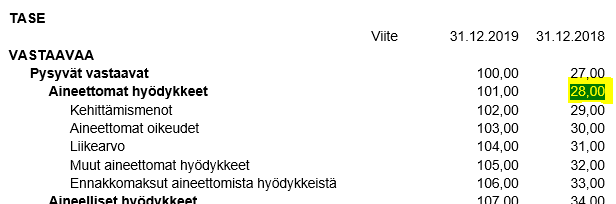 Raportoitava arvo ja sen esittämiseen liittyvät tarkenteet
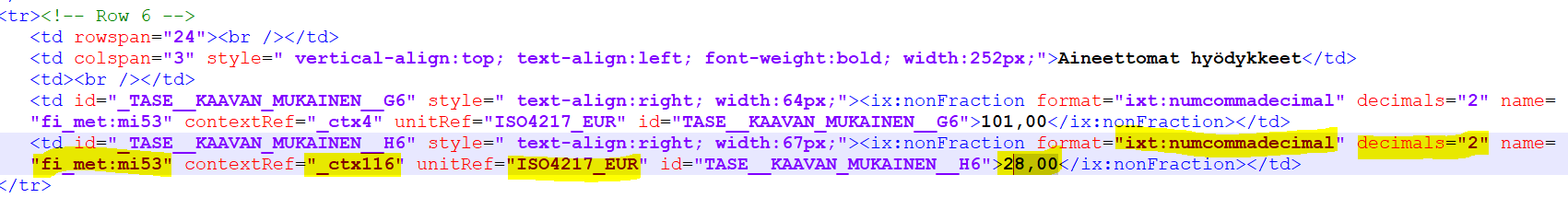 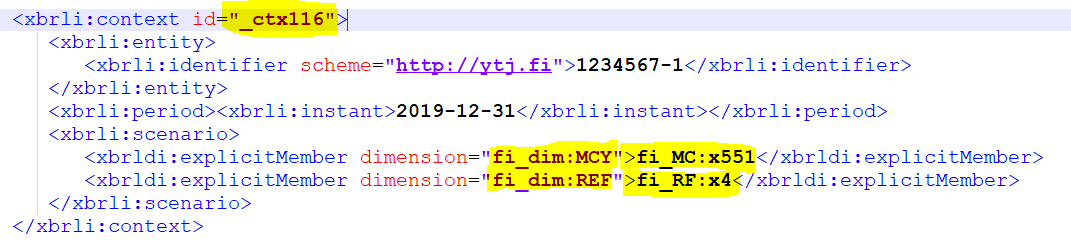 Mittari ja kohdisteet
Inline XBRL-sisällölle ohjenuoria
Skriptit: ei suositeltavia
Viittaukset ulkopuolisiin tiedostoihin (kuvatiedostot, css-tyylisivut, skriptit jne.): ei suositeltavia
Tyylittelyt (css): suositeltavia (kunhan samassa dokumentissa)
Piilotettu sisältö (css): ei suositeltavia; kaikki tietosisältö näkyviin, XBRL-tägien sisään mieluiten
Kuvien sisällyttäminen: suositellaan sisällytettäväksi binäärimuotoisena
23.3.2020
20
Etumerkkien käytöstä
Oletusarvoisesti kaikki luvut puhtaina lukuina ilman etumerkkejä. Elementin nimellä/määrityksellä ilmaistaan olettama kyseisen erän etumerkille (tuotot plussaa ja kulut miinusta). 
Ainoastaan jos kulu on kääntynyt tuotoksi tai toisinpäin -> miinusmerkki mukaan lukuun
”muutos”-tyyppiset erät ovat olettamalta aina taseen arvoa tai liiketulosta kasvattavia, jolloin luku raportoidaan positiivisena. 
 Esim1. ”Liiketoiminnan muut kulut” ovat 100 €
Arvo raportoidaan “100” (ei miinusta, koska olettama on kulu)
Esim2. ”Voitto (tappio) ennen satunnaisia eriä” on 500 € tappiollinen
Arvo raportoidaan “-500” (olettama on voitto)
Esim 3. ”Aineelliset hyödykkeet” arvo tilikauden lopussa on 300 €
Arvo raportoidaan “300” (ei mahdollisia taseen tilien etumerkkejä mukaan)
Esim 4. ”Antolainauksen muutokset + (-)”, antolainaus on pienentynyt tilikauden aikana 1000 €
Arvo raportoidaan “-1000” (olettamana ilmaistu, että antolainaus kasvaa)
Esim 5. ”Suunnitelman mukaiset poistot”, poistoja tehty tilikauden aikana 800 €
Arvo raportoidaan “800” (olettaman mukainen, ei miinusmerkkejä)
Esim 6. ”Toiminnan ja investointien rahavirta”, toiminnan ja investointien rahavirta on 500 € negatiivinen.
Arvo raportoidaan ”-500” (Yleisolettama rahavirroista on positiivinen)
21
XBRL-spesifikaatiot
https://specifications.xbrl.org/specifications.html 
XBRL 2.1 spesifikaatio
Tärkeimmät hyödynnettävät laajennukset:
Dimensions 1.0
Table linkbase 1.0
Taxonomy Package 1.0
Inline XBRL 1.1
Hyödyllisiä työkaluja kehittäjille
Arelle
Open source työkalu XBRL-taksonomioille ja instanssidokumenteille (mm. validointi)
XML-kirjastot eri ohjelmistokielille
XBRL-työkalut
XBRL-Kehittäjien ohjeet
23.3.2020
23
Arellen käytön aloitus:
Asenna Arelle
Tallenna taksonomian alihakemistot (esim. www.valtiokonttori.fi) Arellen cache-sijaintiin valitsemalla tools > internet > manage cache
Avaa taksonomian entrypoint tiedosto taksonomian sisällön katselemiseksi (File > Open File) 	..\www.valtiokonttori.fi\fi\fr\xbrl\crr\fws\oytp\kpl-2016-12\2019-11-06\mod\oytp_gaap_ind.xsd 
Avaa jokin esimerkkiaineisto (File > Open File)
Validoi tiedosto (Tools > Validation > Validate), tulos näkyy alhaalla viestilaatikossa
Arelle toimii myös komentoriviltä ajettuna!